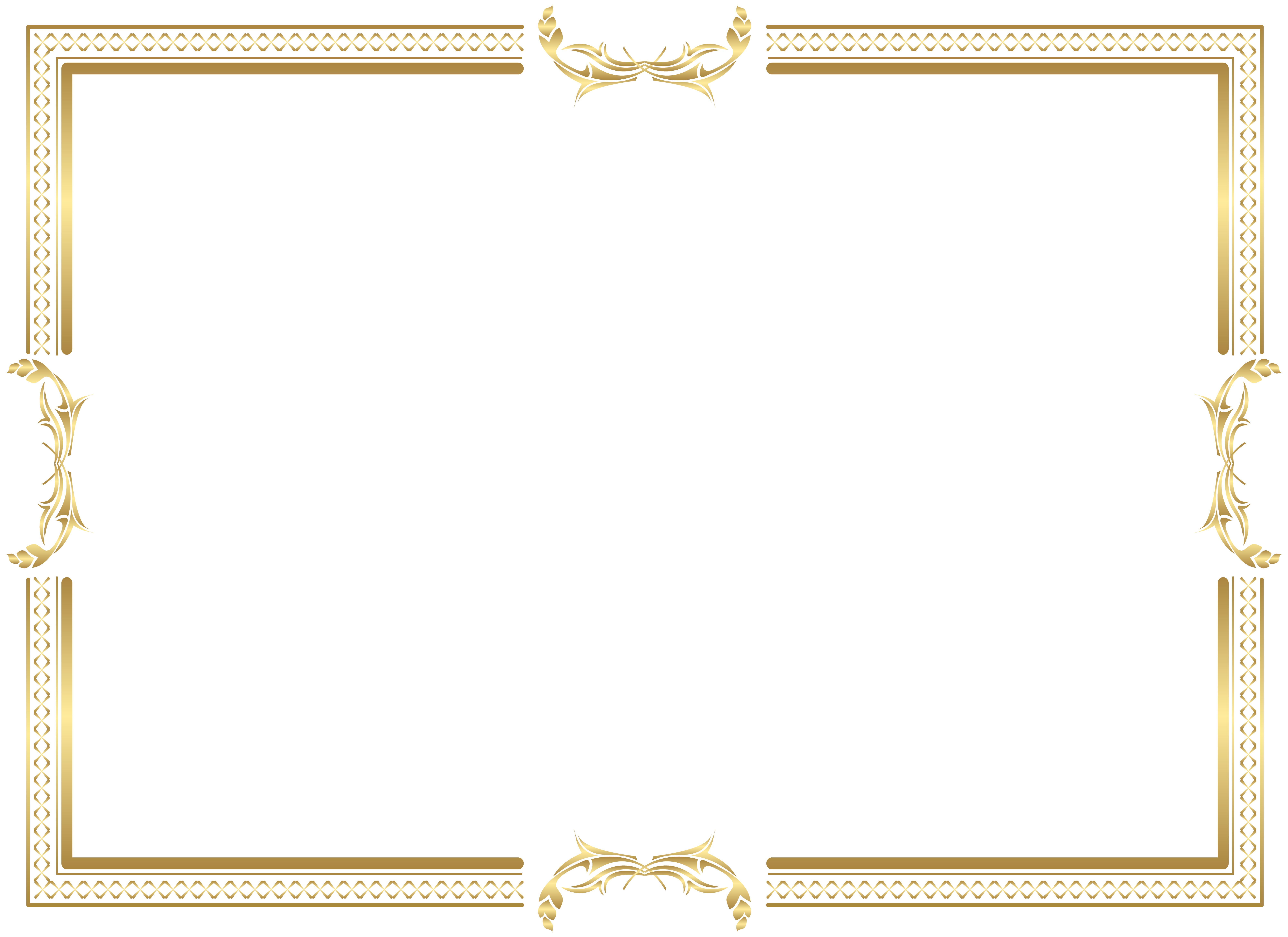 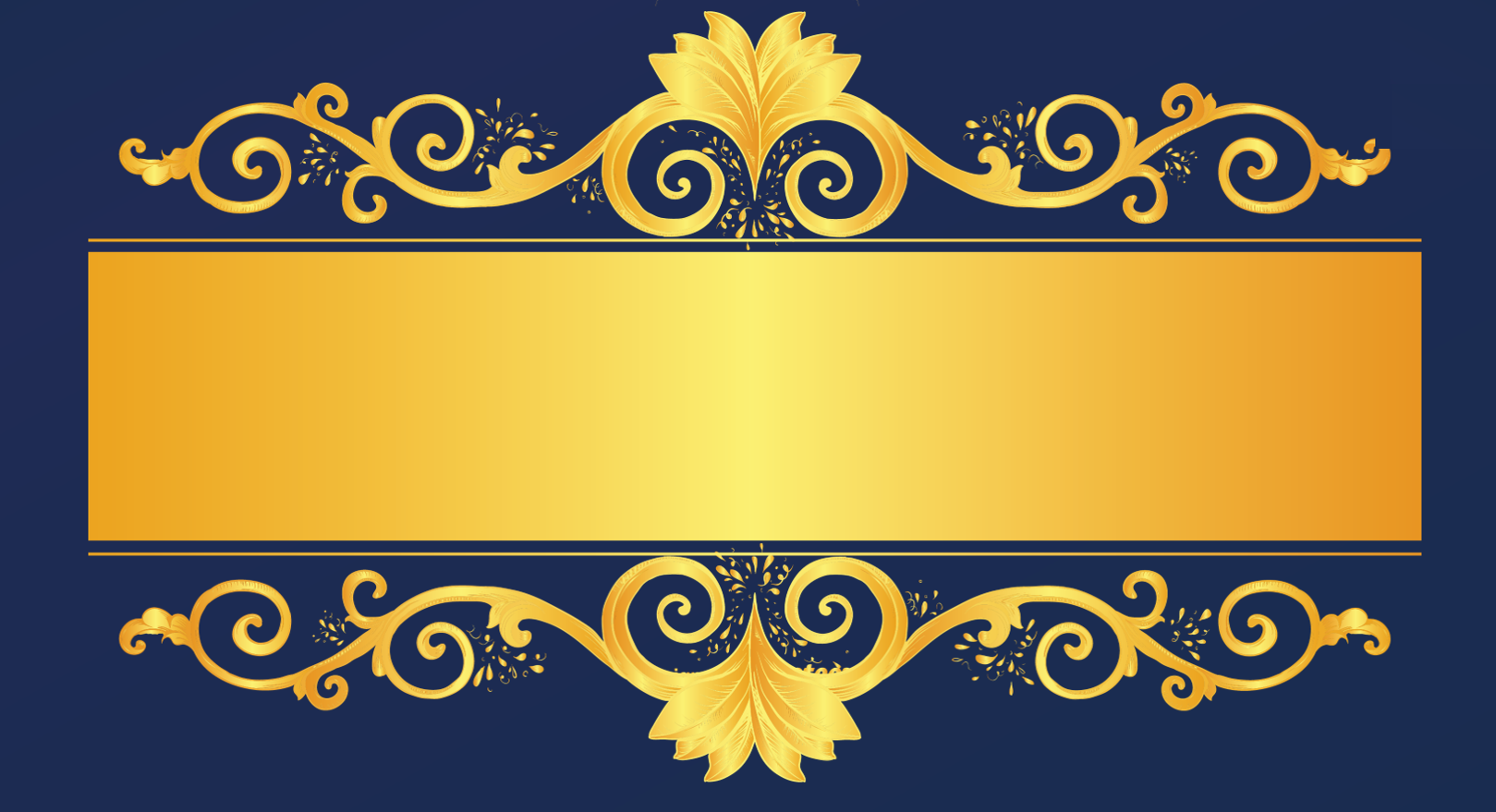 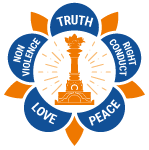 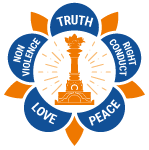 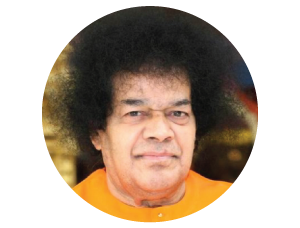 94th Birthday Celebration of Bhagawan Sri Sathya Sai Baba
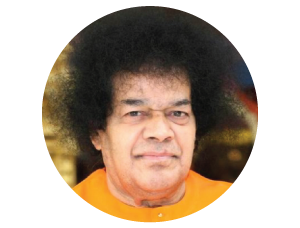 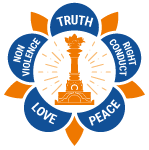 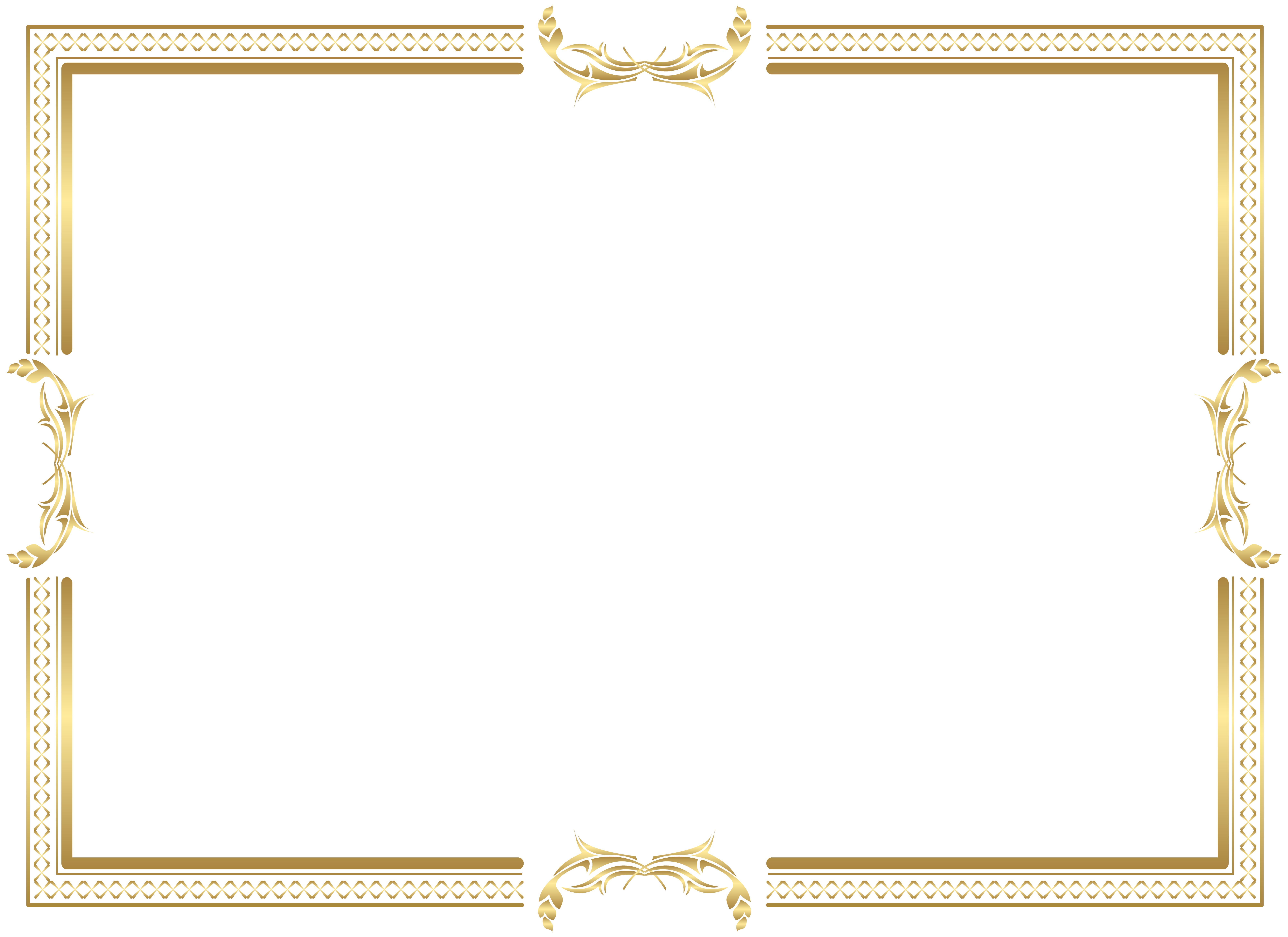 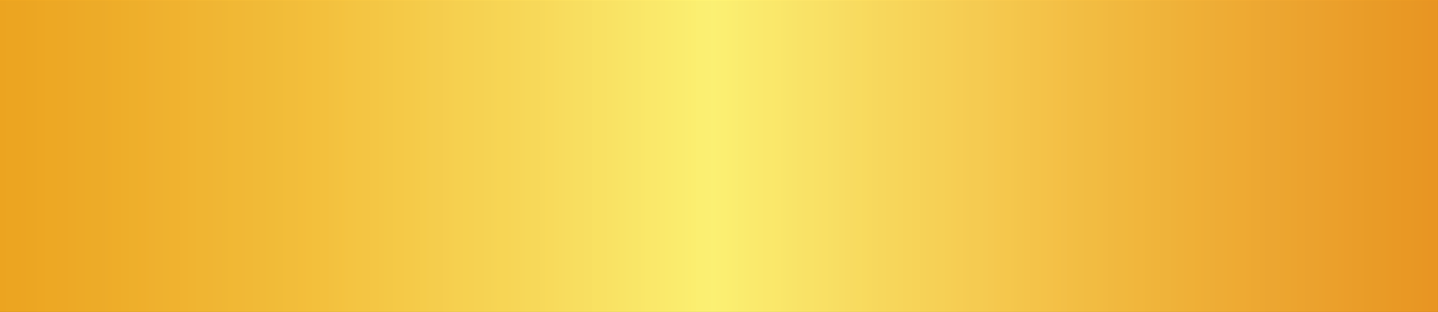 94th Birthday Celebration of 
Bhagawan Sri Sathya Sai Baba
Theme 	: “Unity is Divinity; Purity is Enlightenment”

Date 		: Nov 23rd Saturday 10:00 AM – 1:30 PM

Venue 	: Jain Center of Northern California 
		  722, S Main St, Milpitas, CA 95035

Coordinators 	: Saikiran Vodela, Indranil Dey
More @ http://region7saicenters.org/birthday/2019/index.html
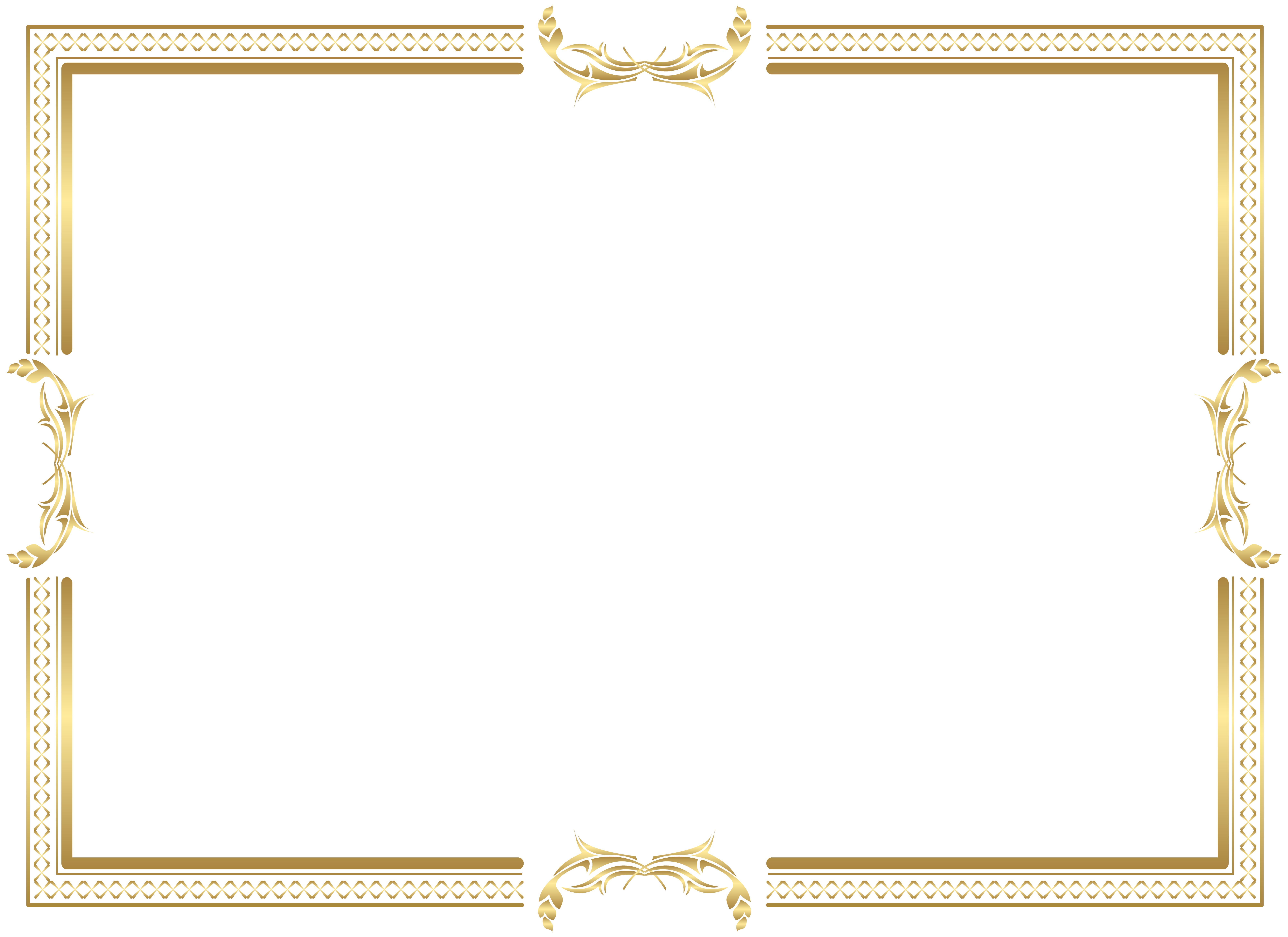 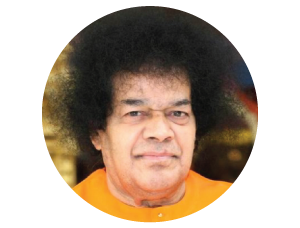 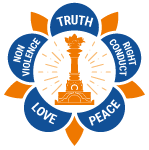 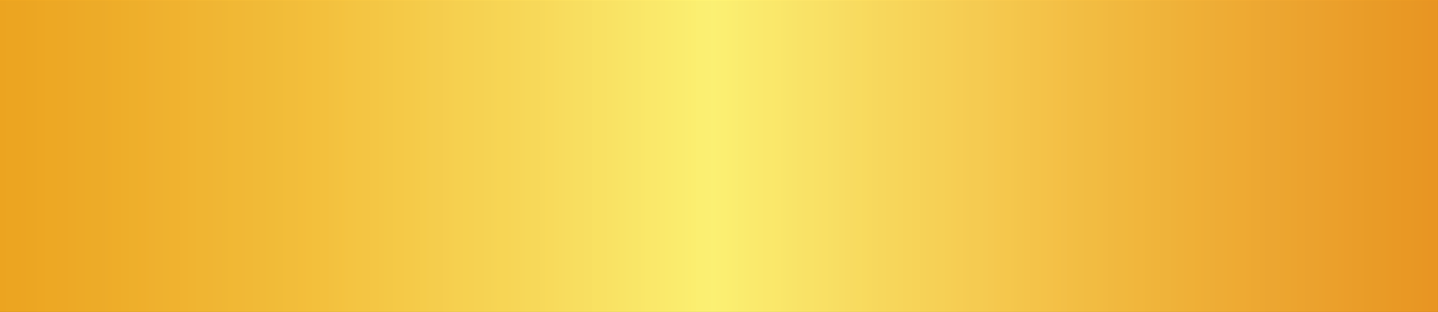 Bhagawan Sri Sathya Sai Baba’s Birthday Celebration
An immersive experience on Swami’s Actual Birthday…
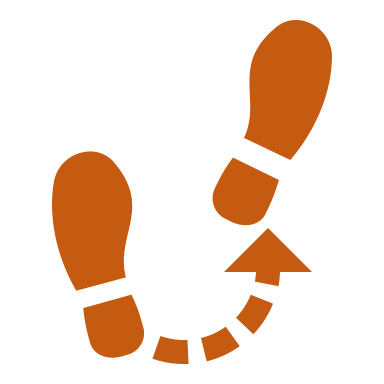 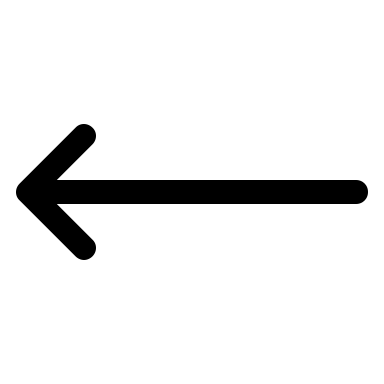 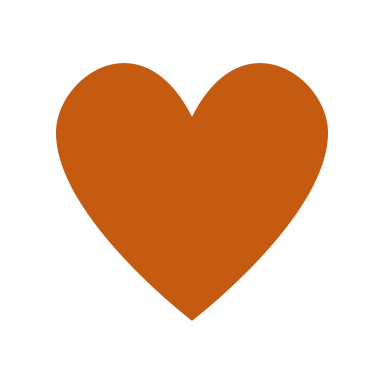 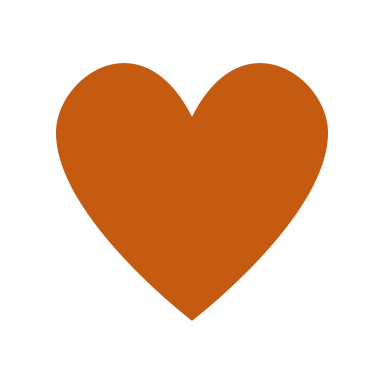 Heart to Heart Local Speakers
Dance Offering
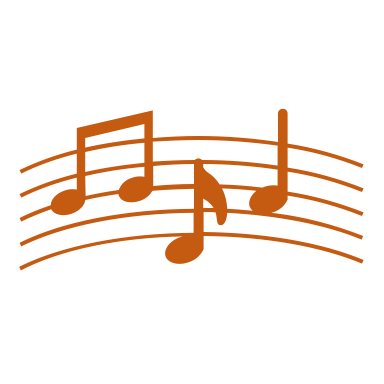 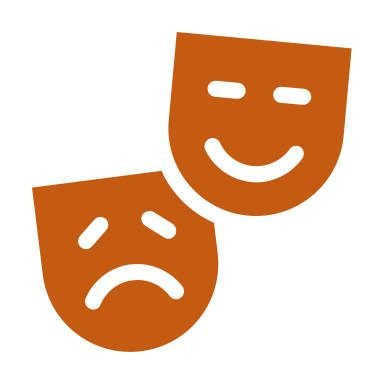 Skits
Devotional Music
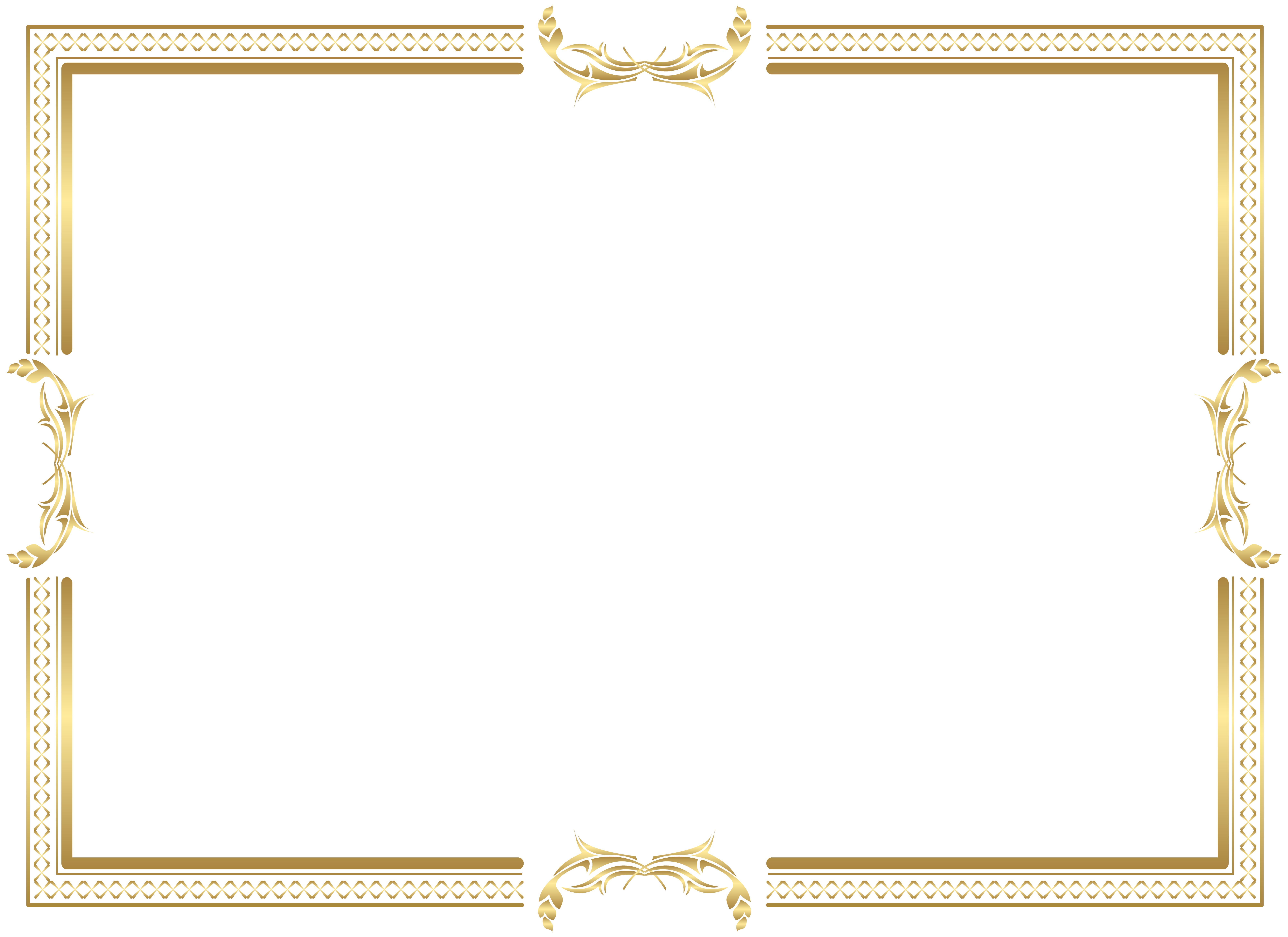 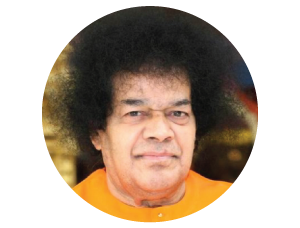 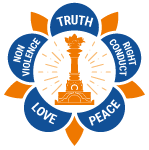 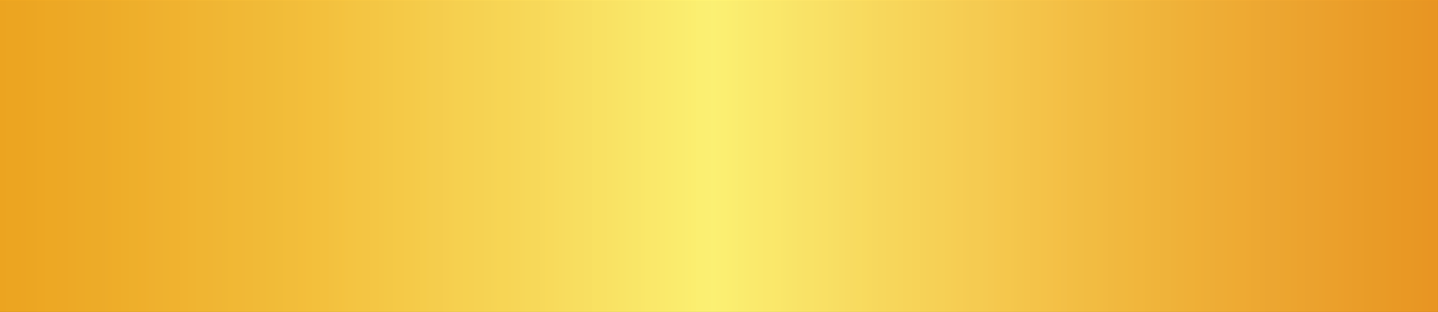 Few things about Birthday Celebration…
Kindly request volunteers to sign up online or at service desk at centers
http://region7saicenters.org/birthday/2019/Volunteer.html
 Please signup for volunteering by 11/8, Sunday
 There will be a short Volunteer Orientation, date for will be communicated later
All devotees are required to Register Online for seating, lunch and logistics planning - http://region7saicenters.org/birthday/2019/Registration.html
A simple to-go lunch will be provided at the venue
All are requested to follow the dress code as prescribed by Bhagawan Sri Sathya Sai Baba
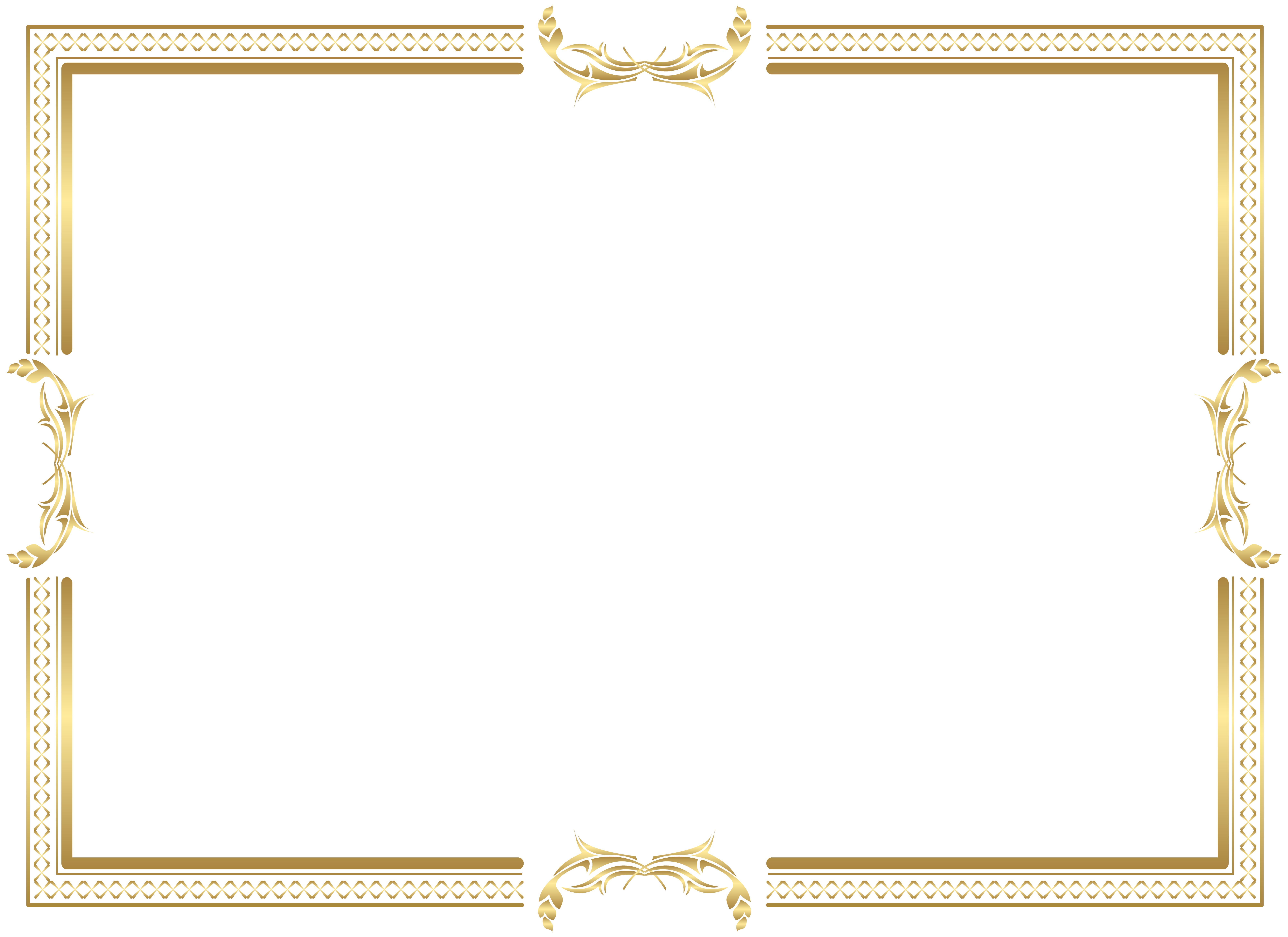 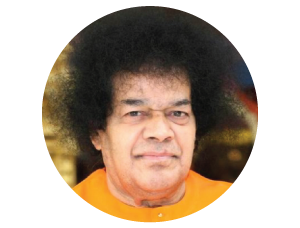 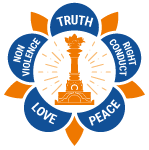 Sadhana…
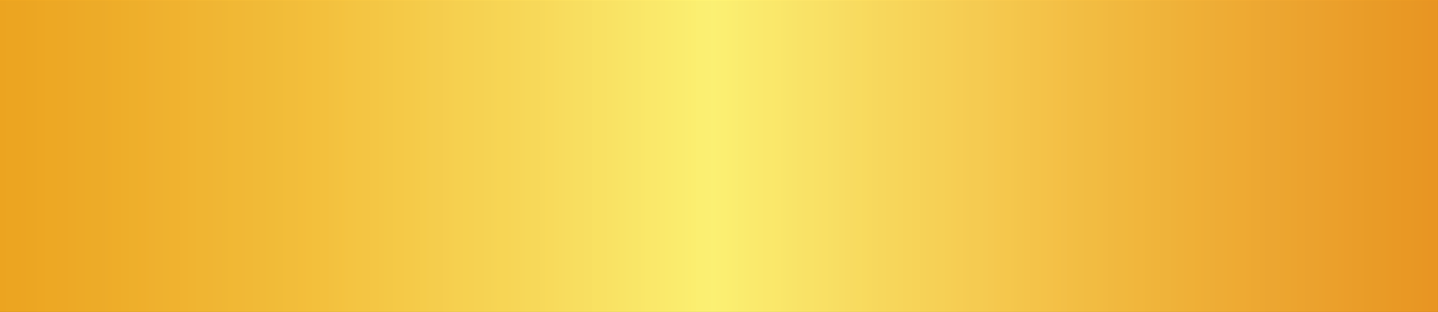 In keeping with the overall theme of "Unity is Divinity; Purity is Enlightenment", here are some sadhana elements to share and implement for centers across the region. 
1. Study and Reflection: Review these study guides to dive deep into Swami's messages and guidance on these topics
Unity is Divinity
Purity is Enlightenment
2. Hearing the Divine message: Listen to Swami's discourse on Unity of Thought, Word and Deed: "Unity of thought, word and deed is true humanness"
3. Zero Waste: In expressing unity with Mother Earth, integrate some personal "Zero Waste" sadhana into your day to day activities. Ideas for Sadhana elements are here.
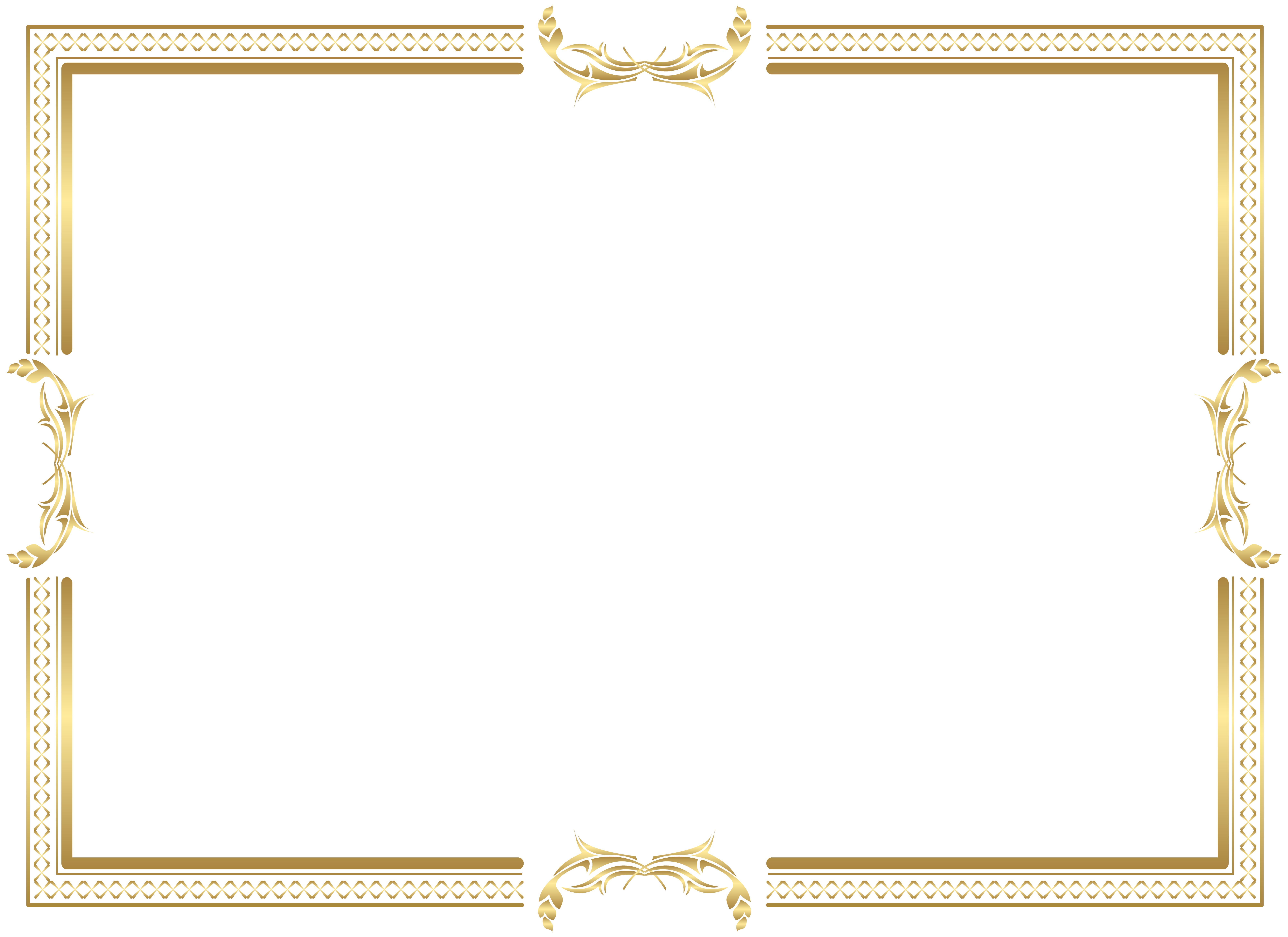 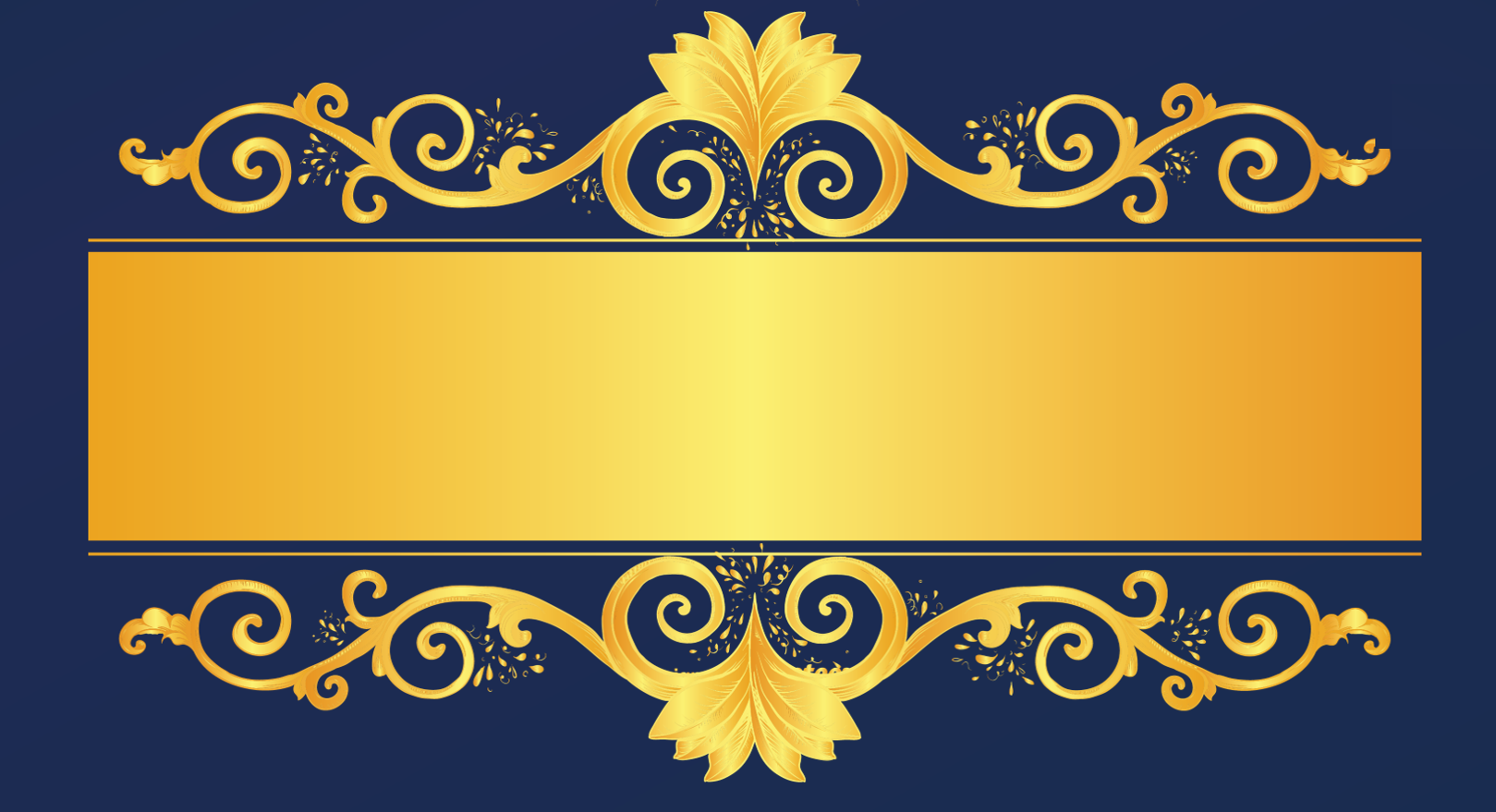 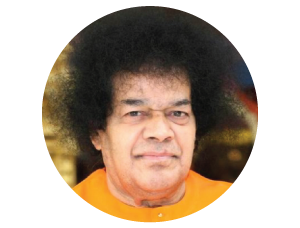 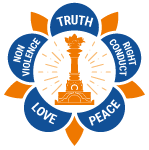 Thank You 
&
Loving Sairams